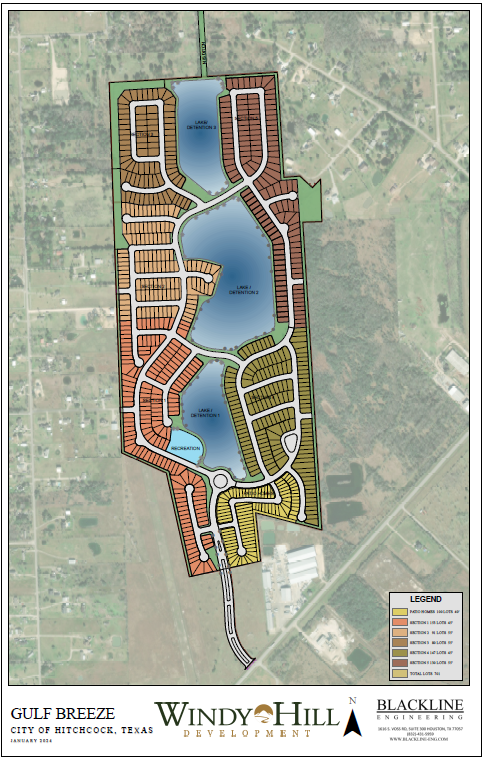 ProposedGulf Breeze Residential CommunityMarch 6, 2024
Presentation Outline
Project Description
Development Process/Approvals Process
Drainage Plan Process Overview
Gulf Breeze Drainage Analysis/Results
Discussion
Gulf Breeze Project Description
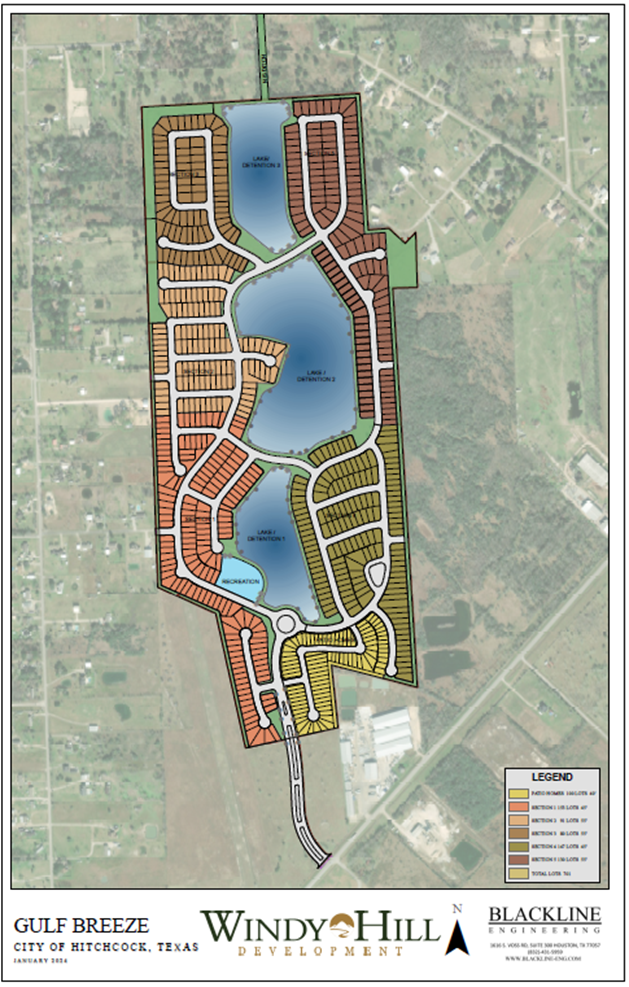 224 Acres
701 homes planned
301 55’ lots
300 45’ lots
100 40’ patio home lots
45.3 acres detention reserves
Plus 30’ perimeter grading/drainage reserves (+- 9ac)
24% of the total land area
2.3-acre Recreation/Park Area
Water and Sanitary Sewer extended to site along FM 2004
Traffic signal and turn lanes at FM 2004
Emergency Access only connection to Dispensary Dr.
Development Process/Approvals Milestones
Zoning
PDD provides the allowable lot sizes but also places numerous restrictions
Subdivision Plats
Preliminary & Final
Drainage Report
City of Hitchcock and Galveston Drainage District #1
Traffic Impact Analysis
City of Hitchcock and TxDOT
Infrastructure Plans – Review/Approval, Inspection, and Acceptance
Grading, water, sanitary sewer, storm sewer, paving
City of Hitchcock and Galveston Drainage District #1
Home Construction
City plan review, permitting, and inspection
Drainage Plan Process
Analyze existing conditions
Drainage area maps
Flow paths and flow rates
Proposed conditions
Allowable release rate
Detention analysis and pond sizing
Gulf Breeze Drainage Analysis/Results
EXISTING CONDITIONS DRAINAGE AREAS
The southern portion of site flows generally drain east to west before entering Willow Bayou
The northern portion of the site flows northerly towards the North/South Ditch and Jay Road Ditch
Existing Conditions Flow Patterns
Gulf Breeze Drainage Analysis/Results
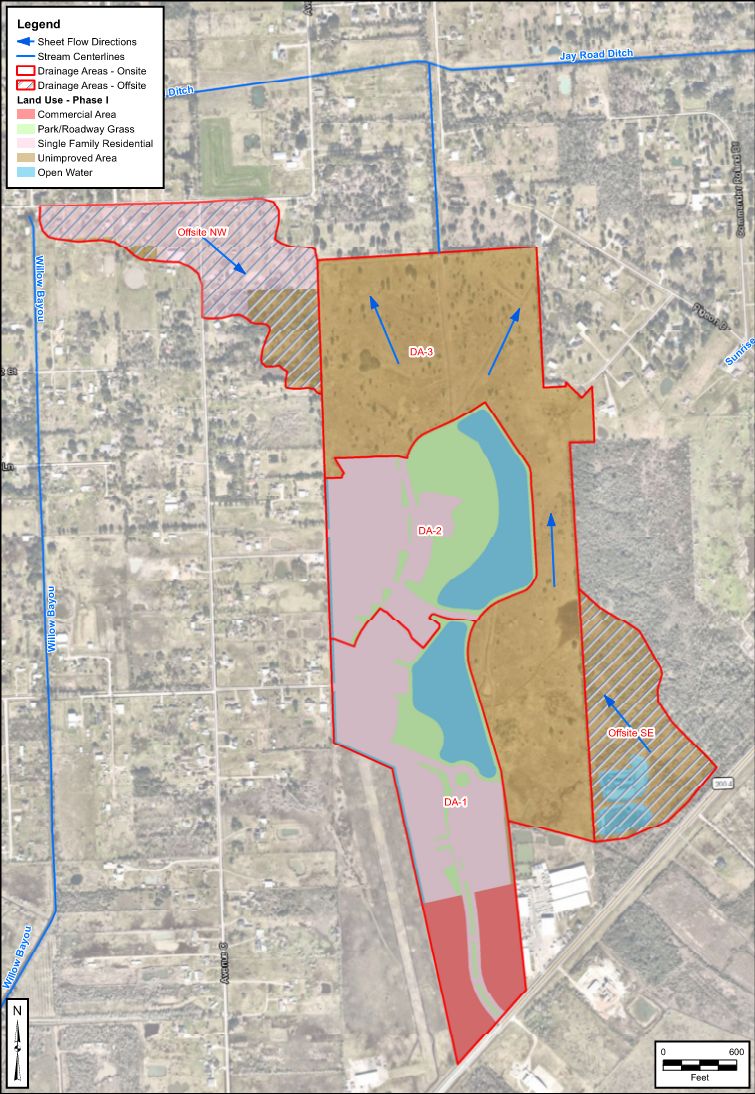 PHASE 1 CONDITIONS DRAINAGE AREAS
Majority of the flow which drains west is directed into onsite detention facilities. 
Some portions are captured in onsite swales located on the eastern boundaries and the northwest corner.
Flow that currently drains west off the site is almost completely eliminated.
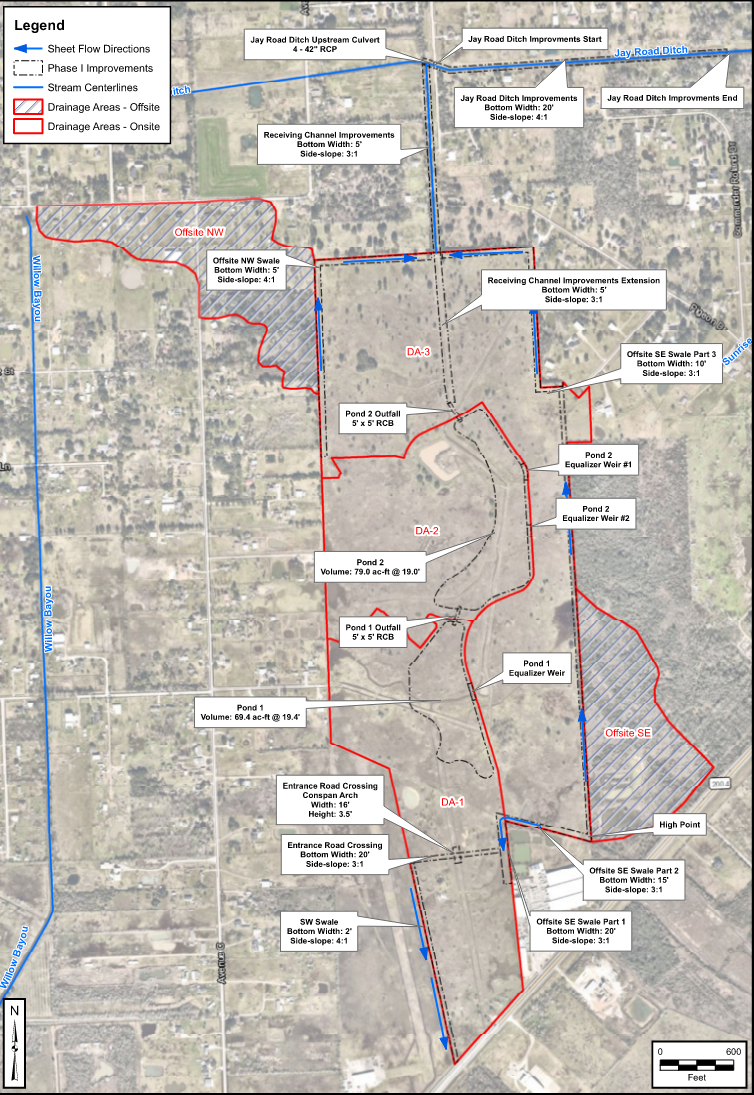 Phase 1 Proposed Drainage Solution
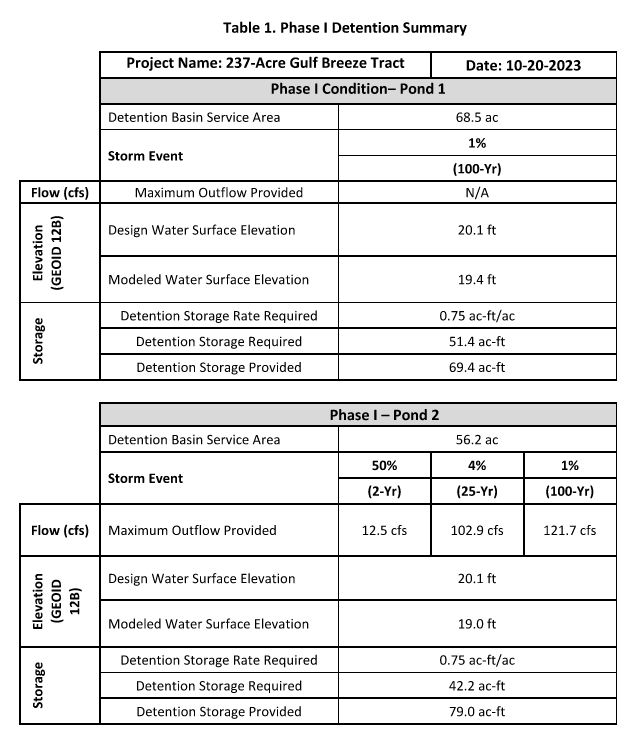 Phase 1 Proposed Flow Patterns
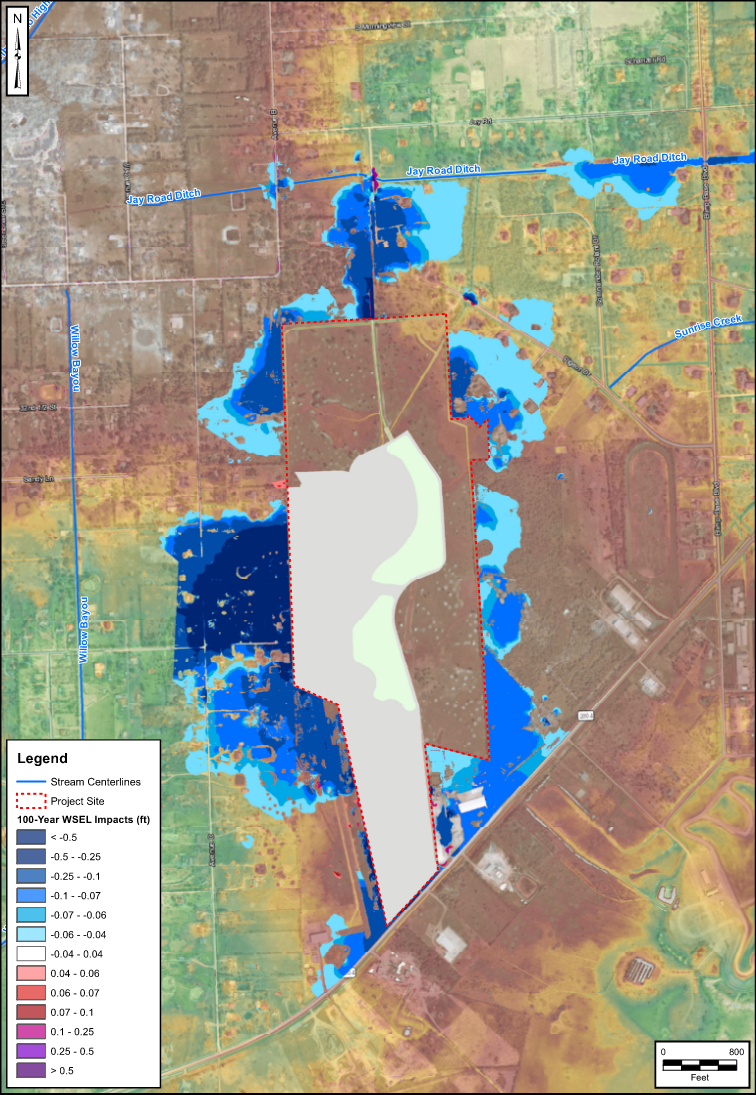 Gulf Breeze Drainage Analysis/Results
PHASE 1 WATER SURFACE COMPARISON
0.5 feet of reduction in Water Surface Elevation (WSE) in darker blue areas
Perceived increases at small isolated locations
Gulf Breeze Drainage Analysis/Results
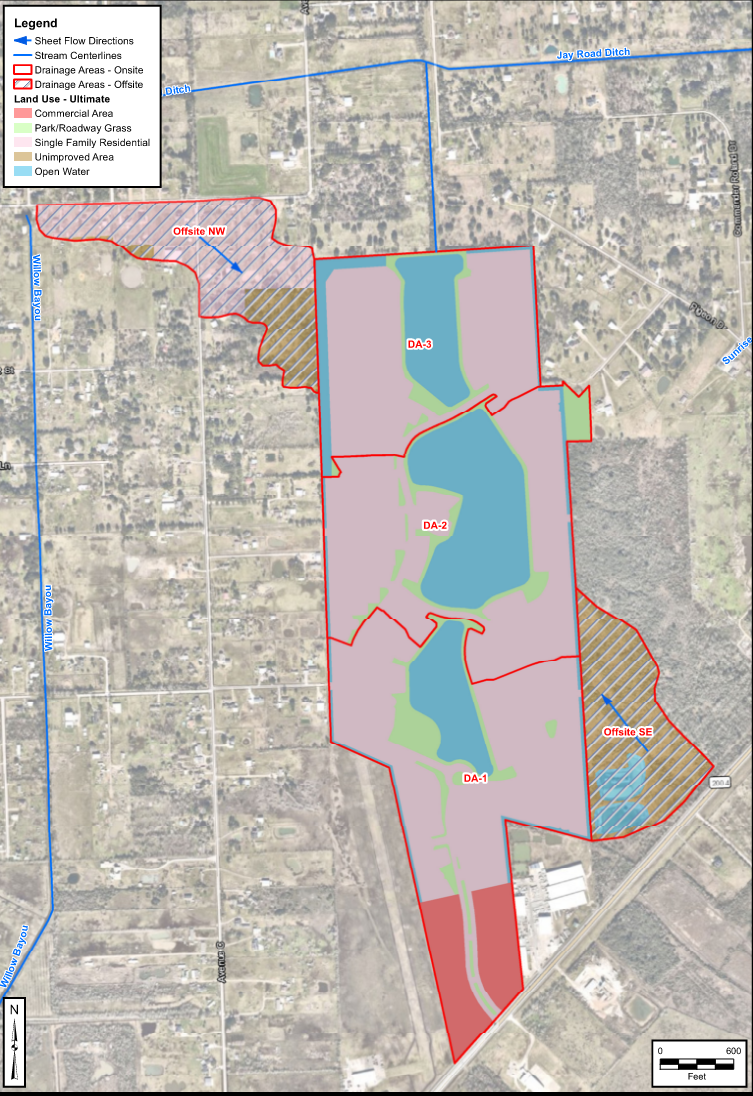 ULTIMATE CONDITIONS DRAINAGE AREAS
All flow outside the property boundary is captured within in swales along the property boundary. 
All flow within the property is captured within detention basins that ultimately outfall into the North/South Ditch.
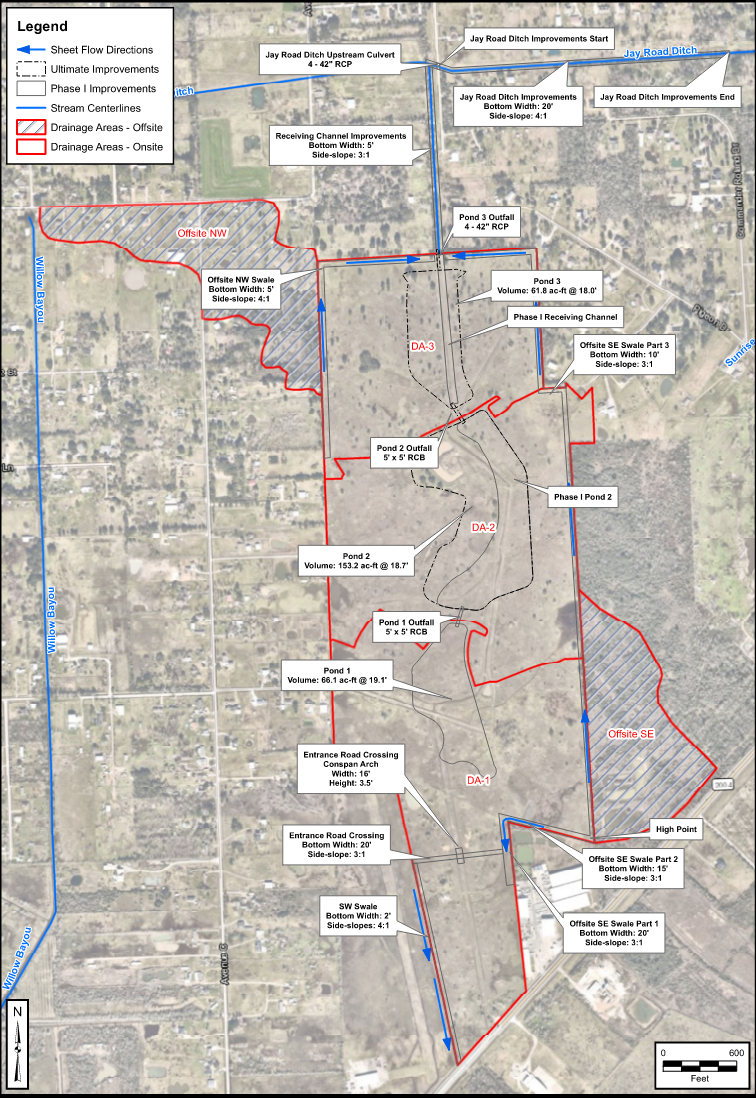 Ultimate Conditions Proposed Drainage Solution
Ultimate Conditions Proposed Flow Patterns & Detention
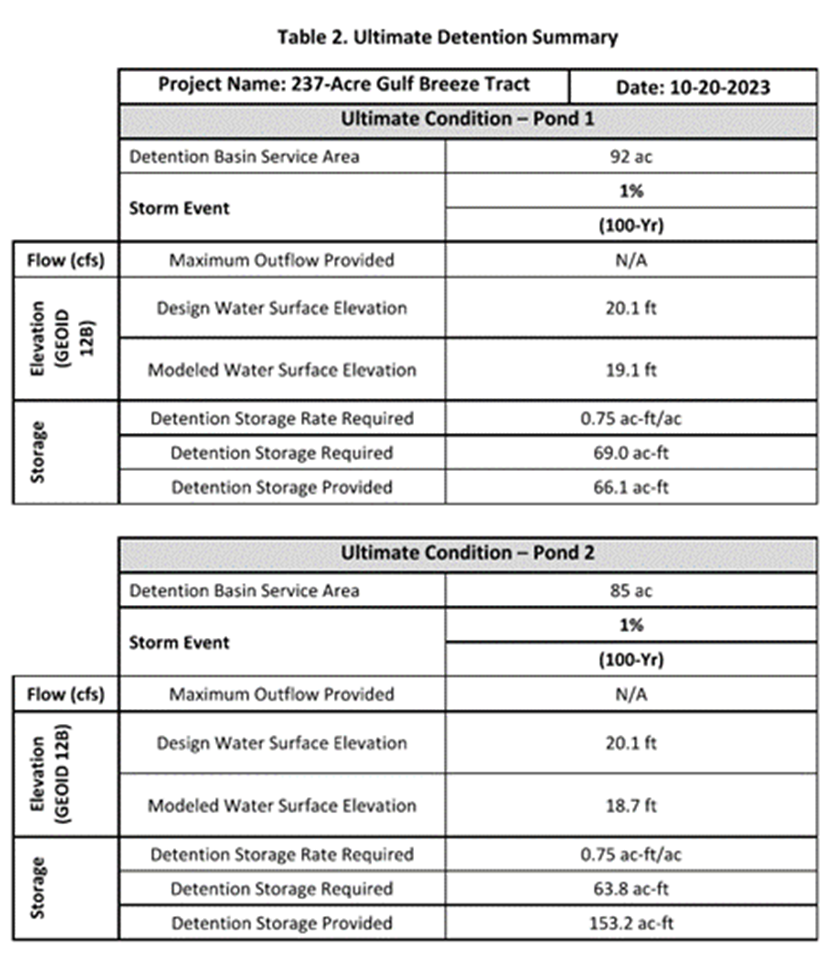 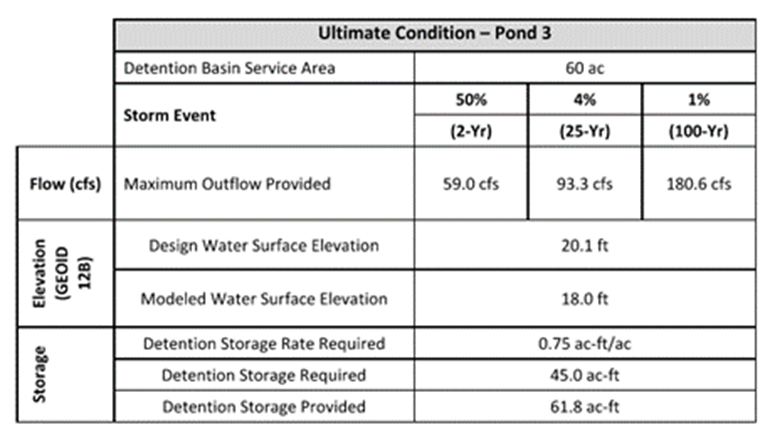 Overall Detention Summary:
Required: 177.8 ac-ft	Provided 281.1 ac-ft
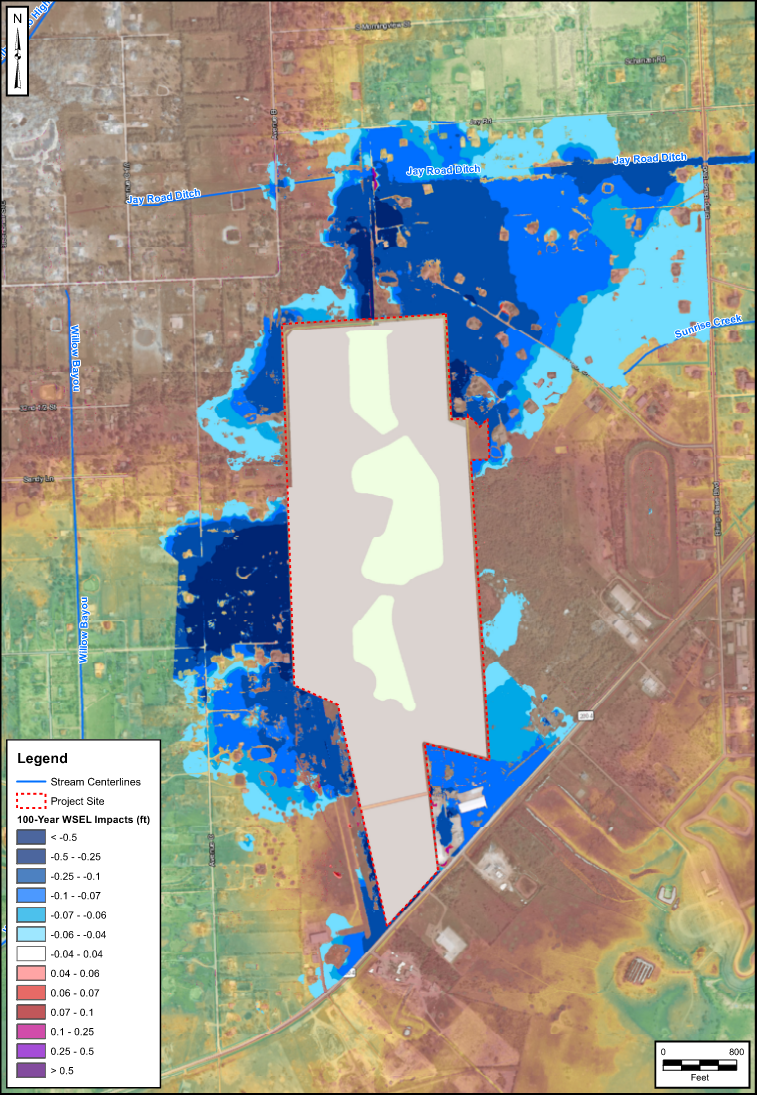 Gulf Breeze Drainage Analysis/Results
ULTIMATE WATER SURFACE COMPARISON
0.5 feet of reduction in WSE in darker blue areas.
Area of benefit much larger to the northeast due to additional detention, which now captures and detains flow that once exited the site.
Perceived increases at small isolated locations.
Discussion